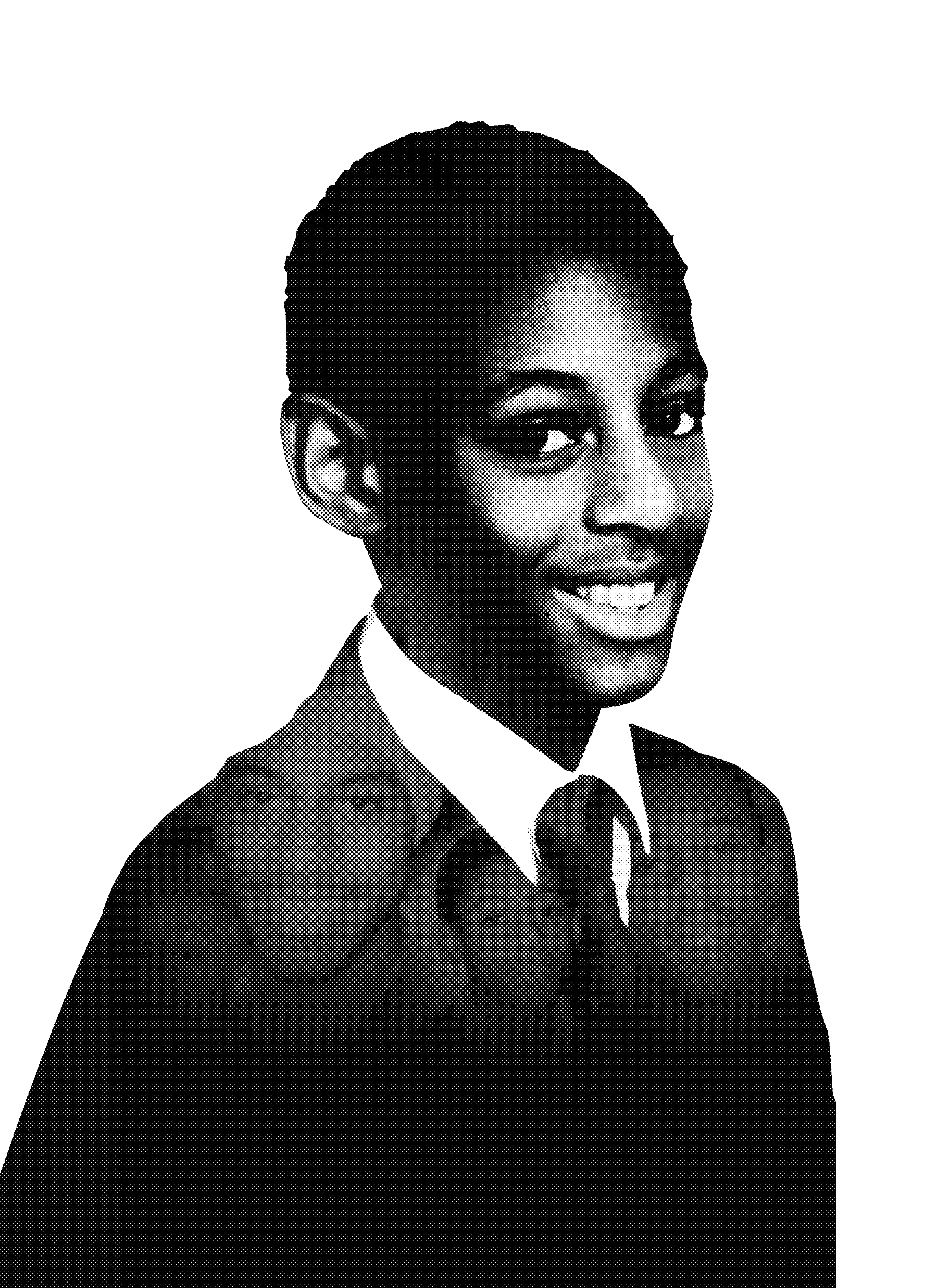 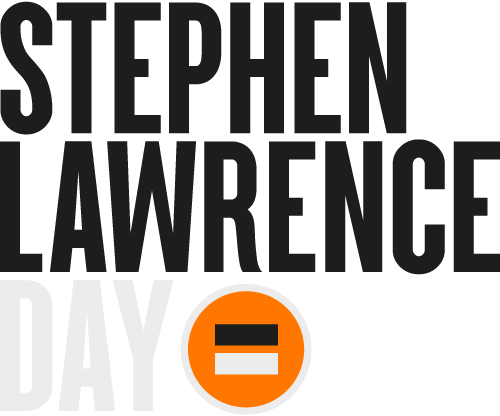 Creative projects
Primary School Resource
1
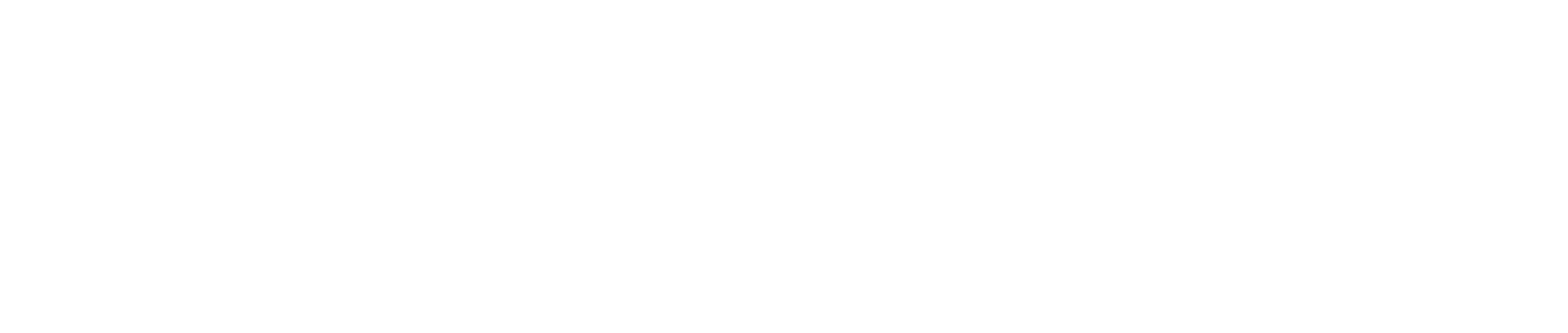 Concept proposal ideas
Schools could do an assembly dedicated to Stephen where friendship is the theme.
 
Friendship threads:
Understanding and learning about each other.
Respect for self and others
Shared goals and having things in common 
Collaborating and working together towards a common goal or outcome – doing a whole school project lends itself to this
Identifying barriers and breaking them down
School ethos & instilling core values such as unity, friendship, honesty, kindness , truth into the fabric of the school. 
Qualities of a good friend and the importance of friendship.
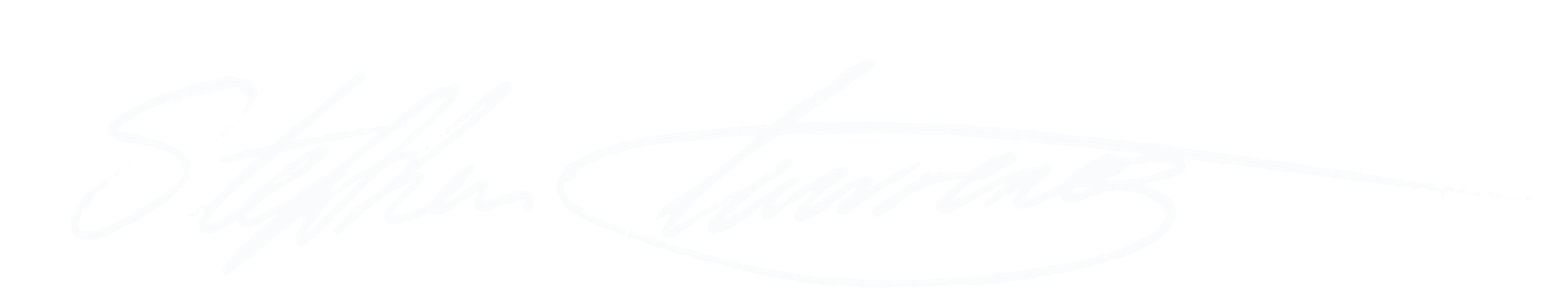 Project ideas: mosaic
Description 
Create a mosaic for the school; It could be internal or constructed on any part of the building where the school community could engage with it. Classes or year groups could come up with designs that are voted for before the final selection is made. Carry out a big launch, coinciding with April 22nd and involve the community.
 
Sept Launch
In September, discuss design ideas with school community and select a project manager. This could be a member of staff, a governor or even a parent. The important thing is the vision and the ability to collaborate and organise with the school so that pupils and staff get the opportunity to participate.

Example
If doing a nature scene, one class could work on butterflies, another class on a rainbow, another class on a tree etc. Children who are good with drawing could do the pencil sketch or template etc. The idea is to involve as many people as possible from the school community.  You could ask the Vicar to join in or Local leader.
 
Area of engagement
As outlined above, the main area of engagement would be within the school but drawing on the school community as appropriate. Schools could approach local companies  for donations of tiles, discontinued stock etc. Members of the school community might also be able to donate from tiles they have to hand from personal projects at home.
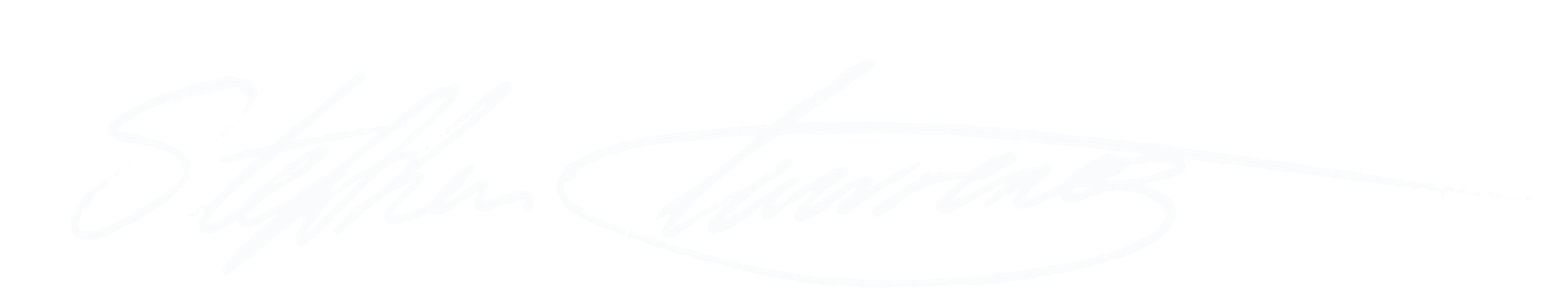 Project ideas: mosaic continued
Sponsorship opportunity
Schools should try and engage with organisations that can sponsor the project so that it feels like a whole school, joined up community event.  A real legacy!
 
Fundraising opportunity
Whenever a project takes place there are always leftovers. Left over materials could be used to make coasters or small friendship plaques with the school name and SLDF/ sponsors written on it. Elements or ideas from the large mosaic can be used. This could be sold off at the school fair in the summer or otherwise at the SLD celebration when the mosaic is unveiled to the school community and invited guests.
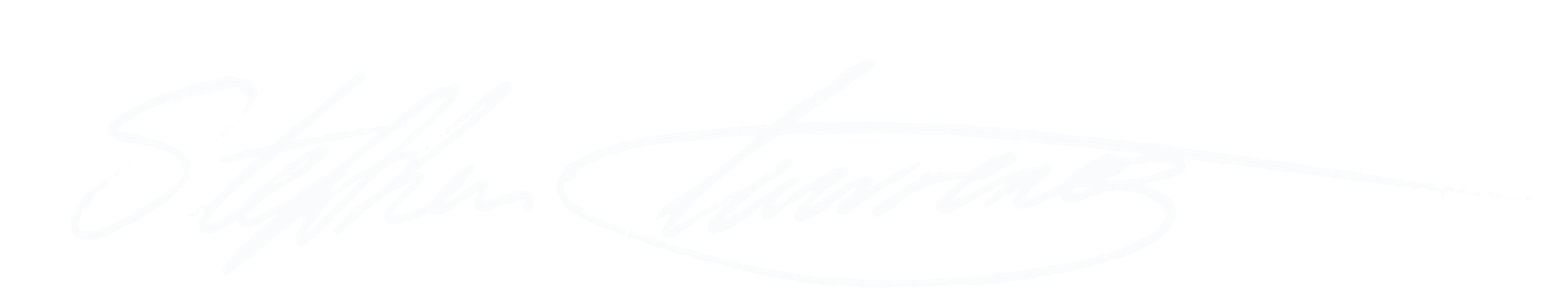 Project ideas: school playground
Description (Mainly KS1 & KS2)
School will engage with the interview and or conduct an assembly around the friendship theme in September. In classes, the idea of a friendlier playground could be explored through children working in groups. Each class could vote on the ideas put forward with a view to taking 2 or 3 ideas back to  the school leadership to be incorporated into a whole school project.
Some ideas could be:
Playground buddy benches /Chill out seating area for KS3 /4
Friendship garden – small space with seating and seasonal plants where children could go for a quiet time facilitated by a team of children over the week(s) on a rota basis.
Friendship bubbles – this could be in response to children who might be struggling in a bubble and finding playtimes difficult.
Friendship play where resources are provided to support talk and games that can be shared.
Designing a zoned playground that bubbles can use, with a colour code or other system of demarcation. Each zone to have key activity to engage children.
Planning and making a garden/ Chill out zone for KS3 & 4 
Creating an interactive playground
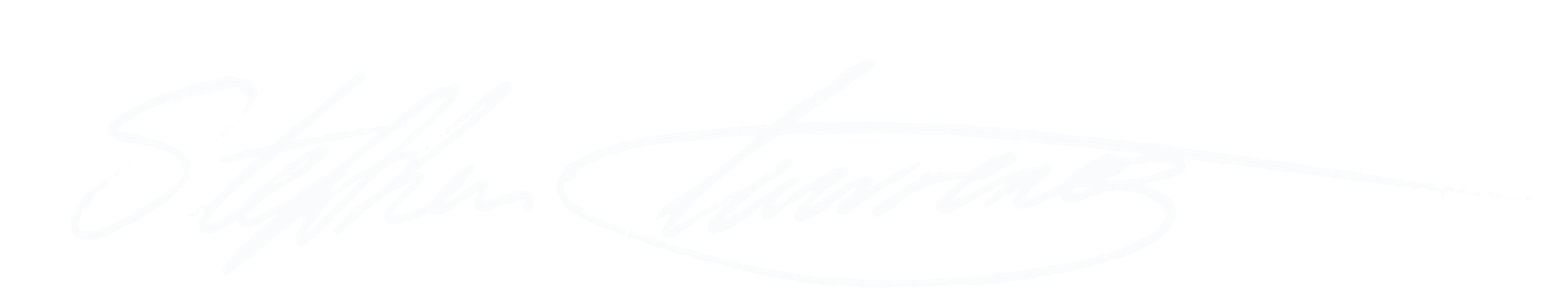 Project ideas: friendship poems
Description 
Continuing to explore the theme of friendship, teachers will support children through looking at different styles and types of poems then pick a style that is in keeping with the age and year group. This could be incorporated into the English lessons. The poems will need several sessions and drafts before being ‘published’ and placed on display. Like the art, it can be mounted, and displayed around the school in time for SLD. As part of the day, there could be poetry readings from each class/year group. In addition to this, the school may wish to publish the poems in a book.  A commemorative book of Poetry dedicated to the life and celebration of Stephen Lawrence
 
Fundraising opportunity
If a book of poems is produced this could be sold to the families, community, etc..   Schools could even ask families and friends from the community to contribute poems about Stephen to the book.  It would be important to have a summary of Stephen’s story in the book alongside a foreword from Doreen Lawrence.
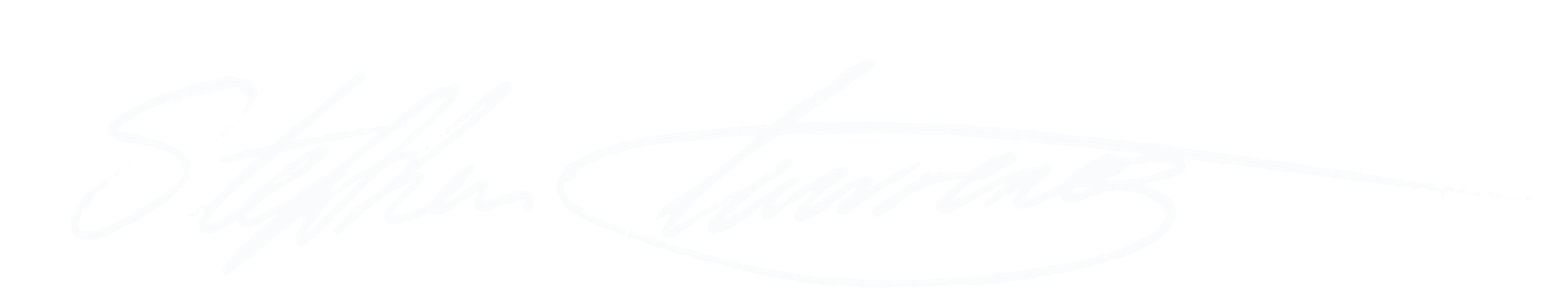 Project ideas: other
Art Project
An art project could be carried out in a similar manner to the above, but children would be given the freedom to  draw/paint a scene that symbolises friendship. The school could size and group the pictures to make a paper quilt. The artwork could be displayed around the school, in the school hall or other large space as you would do for an exhibition. Schools that may have a specialist artist ( primary context) may wish to go with a particular style or genre of art, but the idea of friendship must be depicted. The exhibition should take place in April for SLD.

Friendship pebbles
Create a beautiful and colourful scene with every child in the school decorating a pebble that symbolises Stephen Lawrence from what they have learnt from the friendship theme.
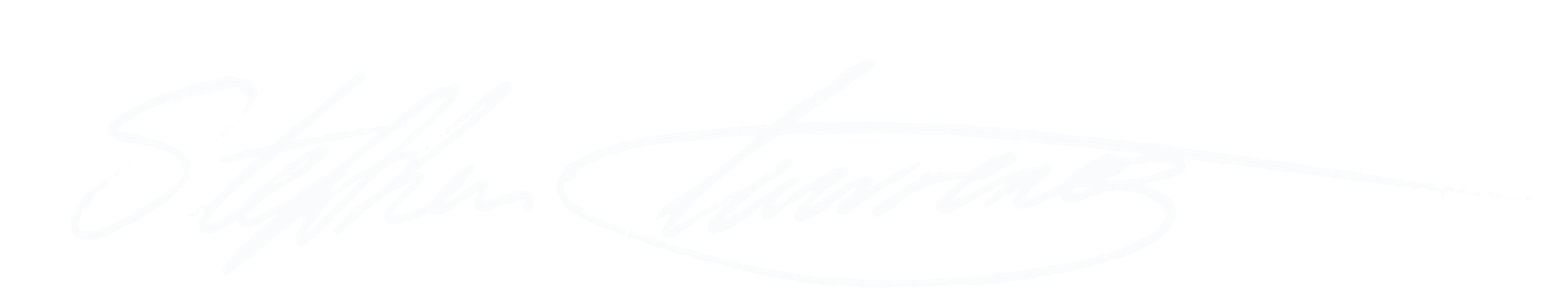 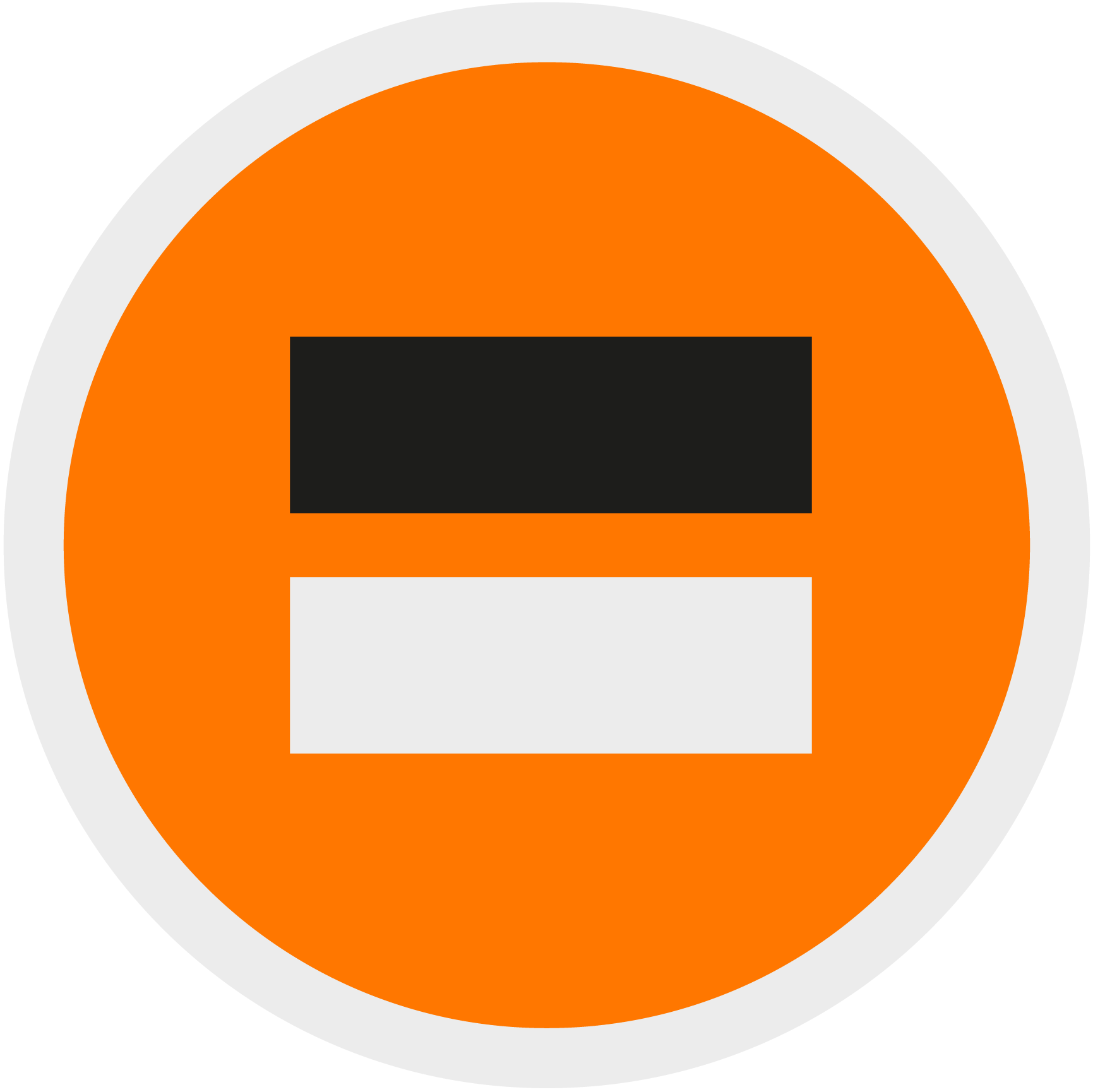 THANK YOU
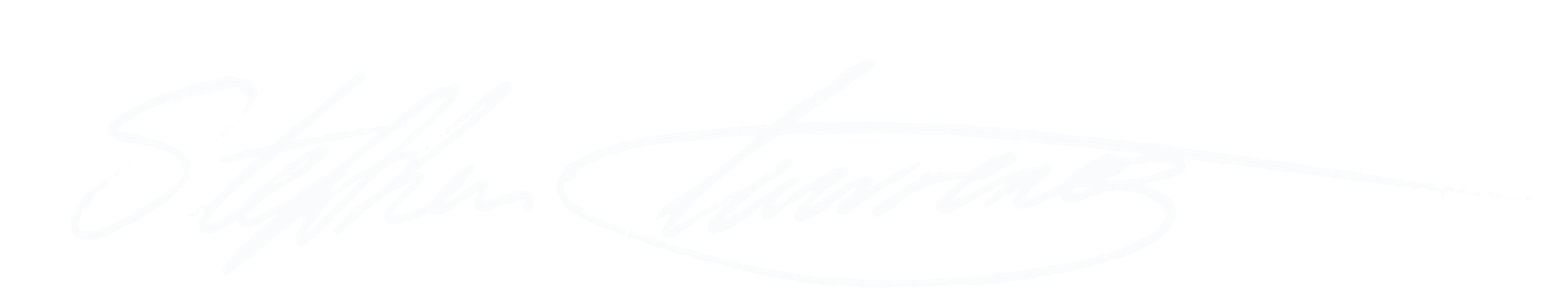 STEPHENLAWRENCEDAY.ORG
Stephen Lawrence Day Foundation, Kemp House, 152-160 City Road, London, EC1V 2NX
Copyright © 2020 Stephen Lawrence Day Foundation. All Rights Reserved. Charity Number 1187566.